Erasmus + mobilnost
Snježana Buble

UNIVERSITY OF ICELAND, Reykjavik
Island

12.5. - 16.5.2025.
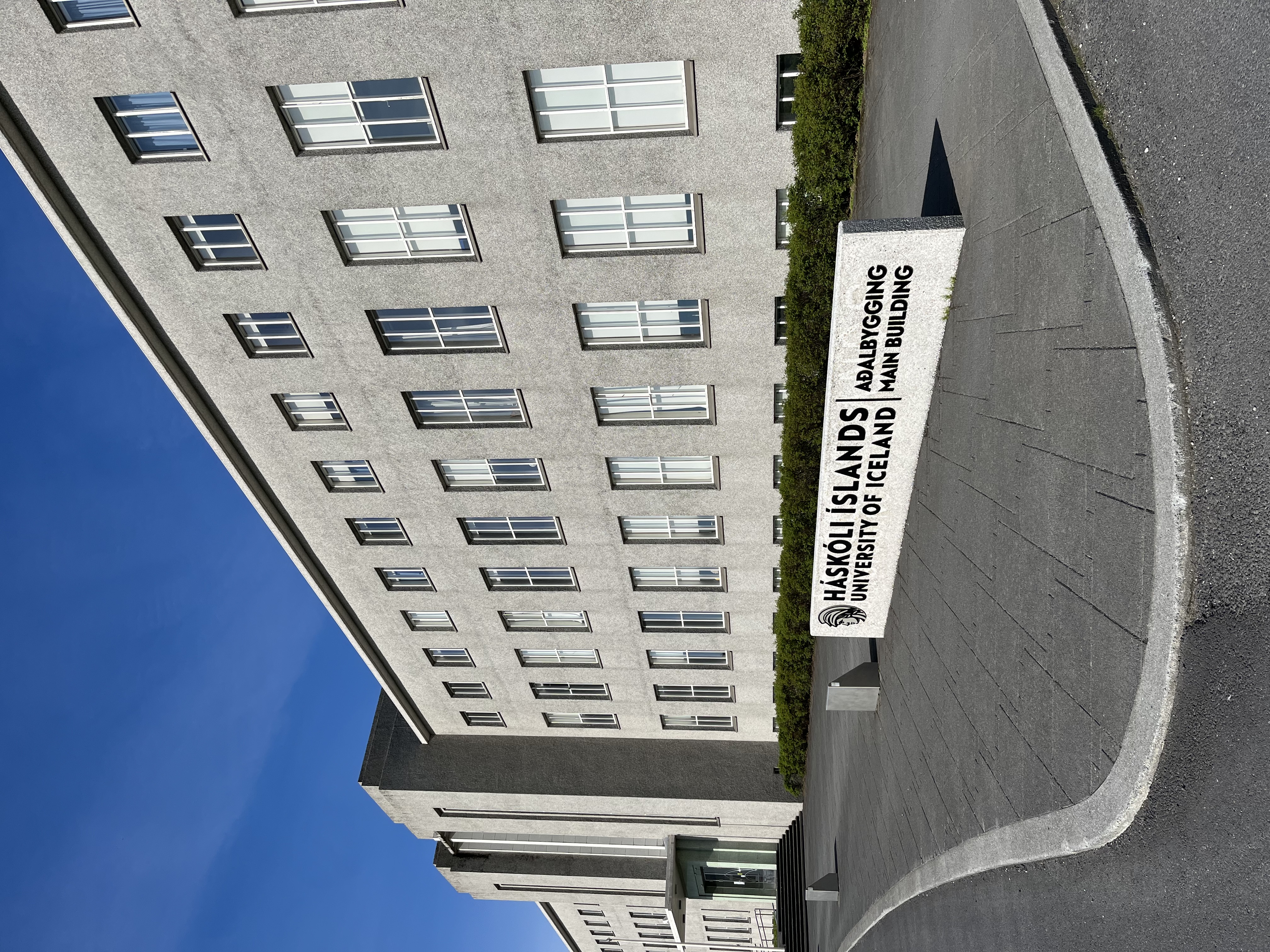 Domaćin:
Prof. dr. Ingibjörg Ósk Sigurðardóttir
Sveučilište u Reykjaviku, Island
Adresa: Sæmundargata 2, 102 Reykjavík

Svrha mobilnosti:
- upoznavanje s kolegama iz administrativnih službi
- razmjena iskustva s kolegama o izradi rasporeda nastave i rasporeda ispitnih termina 
- ostvarivanje kontakata i povezivanje.
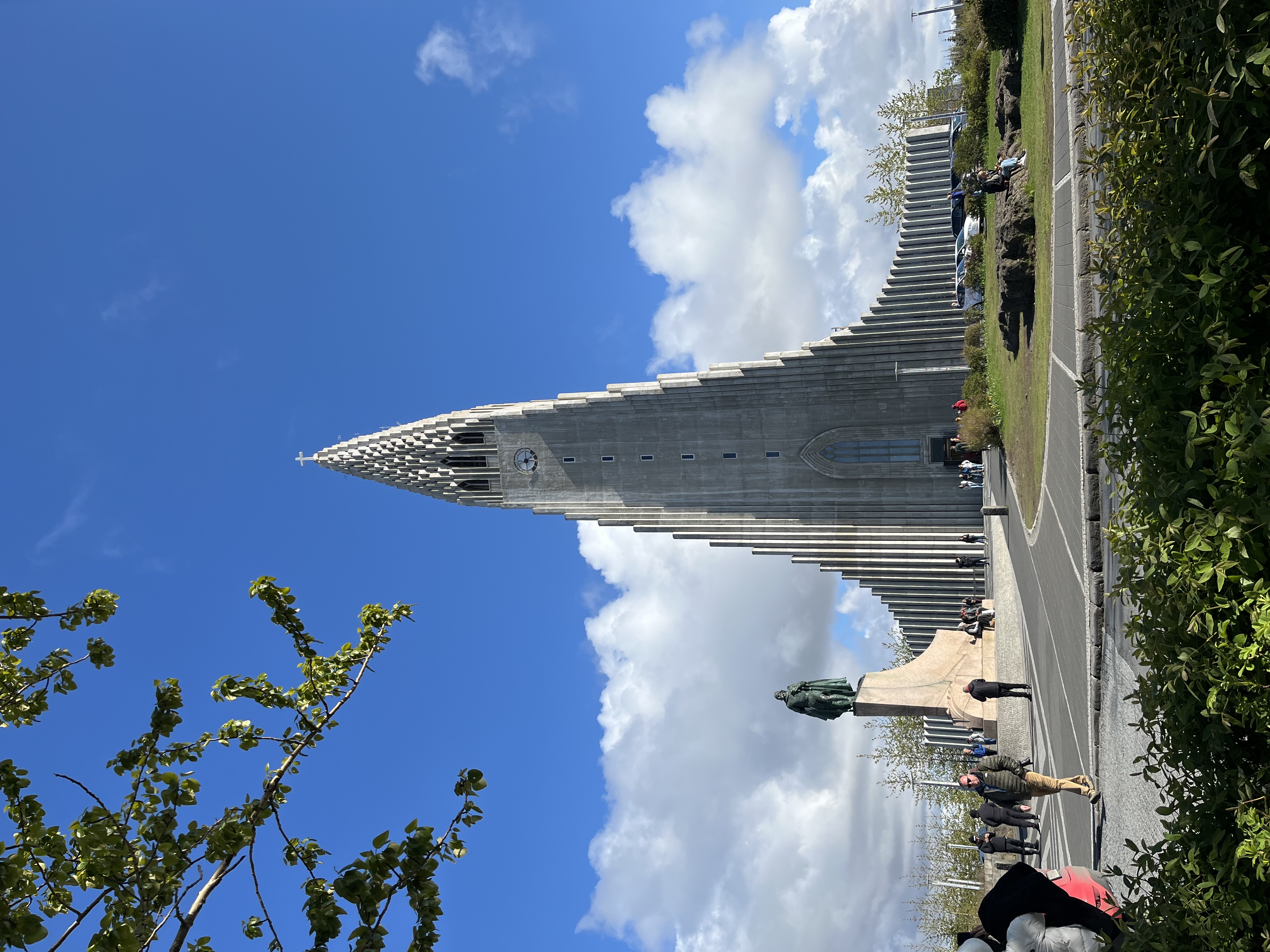 PreporukeNa vrijeme kupiti avionske karte i rezervirati smještaj.Što sve vrijedi posjetiti u ReykjavíkuReykjavik je zaista uzbudljivo mjesto za posjetiti i nudi brojne atrakcije, od kojih je najveća priroda.Hallgrímskirkja – impozantna crkva i jedan od najpoznatijih simbola Rejkjavika, koncertnu dvoranu Harpa, šarena ulica Laugavegur, jezero Tjörnin nalazi u samom centru grada, Vulkanski muzej i Muzej čuda (Museum of Wonders) nalaze se u prelijepoj građevini Perlan.
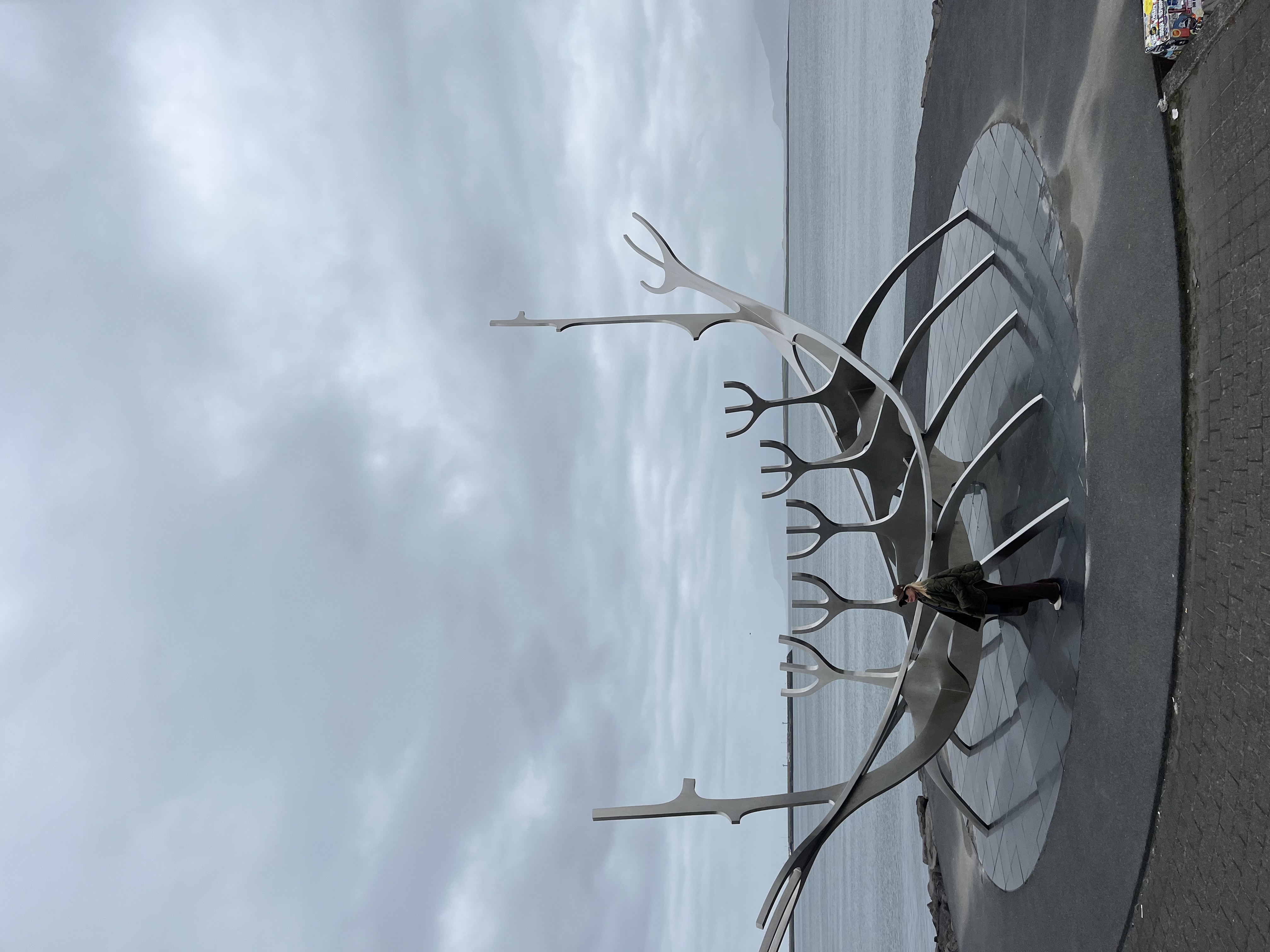 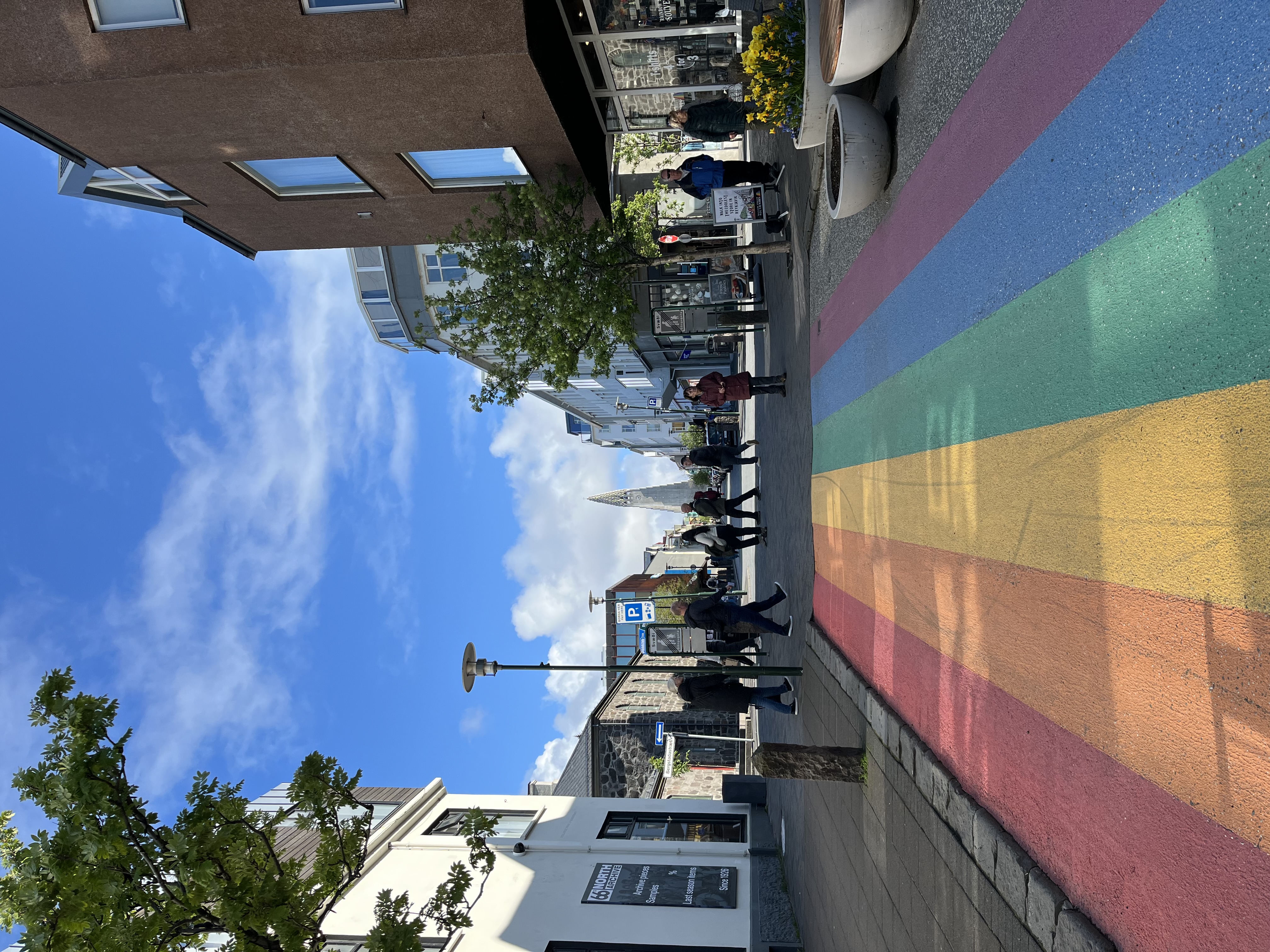 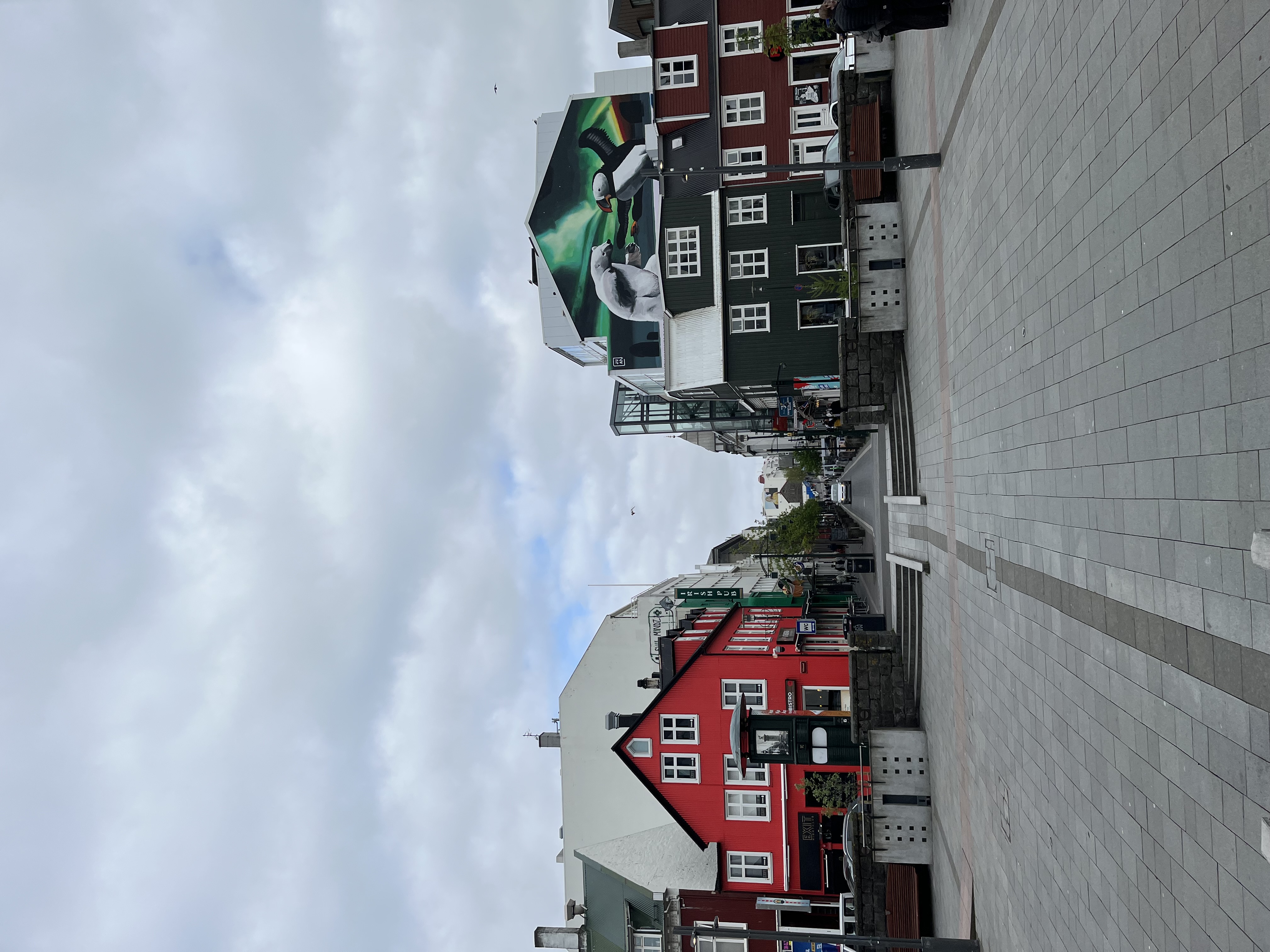